Lokalna Agencja Rozwoju Gospodarczego 
Gminy Suchy Las
STRATEGIA ROZWOJU
29 sierpnia 2024
www.larg.com.pl
ul. Obornicka 117
62-002 Suchy Las
Doświadczenie zawodowe:
- SPORZĄDZANIE DOKUMENTÓW STRATEGICZNYCH:  STRATEGIE ROZWOJU, EWALUACJE, PROGRAMY REWITALIZACJI
- PRZYGOTOWANIE DOKUMENTÓW W ZAKRESIE PROGRAMOWANIA   FUNDUSZY 
- STUDIA WYKONALNOŚCI, ANALIZY FINANSOWO-EKONOMICZNE,  BIZNES PLANY, ANALIZY POPYTU I POMOCY PUBLICZNEJ
- ZARZĄDZANIE PROJEKTAMI
- KONTROLA PROJEKTÓW INWESTYCYJNYCH I SZKOLENIOWYCH
- AUDYTY I KONTROLĘ PROJEKTÓW
- OCENA WNIOSKÓW
- SZKOLENIA, WARSZTATY, KONFERENCJE

Przebieg pracy zawodowej:

PKO BP (2003-2004)
Doradztwo Gospodarcze DGA (2004-2008)
Własna działalności gospodarcza (2004-2024)
Lider Projekt sp. z o.o. – wspólnik, wiceprezes (2008-2024)
Wojciech Ptak
PREZES ZARZĄDU
-ABSOLWENT AKADEMII EKONOMICZNEJ 
W POZNANIU 
-AUDYTOR WEWNĘTRZNY 
-CERTYFIKAT BANKOWEGO FUNDUSZU GWARANCYJNEGO 
-CERTYFIKAT CENTRUM INTEGRACJI EUROPEJSKIEJ Z POZYSKIWANIA I DYSPONOWANIA FUNDUSZAMI STRUKTURALNYMI UNII EUROPEJSKIEJ
OBSZARY DZIAŁALNOŚCI
01
05
Wsparcie jednostek organizacyjnych
Podatek transportowy
Larg jako operator projektów
02
06
Larg office
03
07
Wsparcie NGO
Wsparcie przedsiębiorców
04
08
Wsparcie Gminy
Komunikacja i PR
LARG - jako partner
Dla przedsiębiorców
Dla NGO
Dla Gminy
Dla inicjatyw
Podatek transportowy
Konkurencyjność - stworzenie benefitów dla firm rejestrujących pojazdy np. doradztwo unijne, regularne informowanie o możliwościach udziału w programach, szkolenia, dodatkowe usługi
Wsparcie dla przedsiębiorców
Aktywne wsparcie - LARG będzie inicjatorem w obszarach informacyjnych, edukacyjnych i projektowych dla przedsiębiorców.

Stworzenie oferty benefitów dla Klientów largoffice – wirtualnego biura.

Tworzenie projektów/wniosków z programów Unijnych dla grup przedsiębiorców.
Wsparcie Gminy
Współpraca z urzędnikami i urzędniczkami w zakresie pozyskiwania środków zewnętrznych. 

Przygotowywanie wniosków aplikacyjnych, których LARG będzie operatorem (FEW w obszarze EFS w Priorytetach 6 i 9)

Współpraca z Jednostkami organizacyjnymi w zakresie informowania o możliwości aplikowania do konkursów i doradztwa.
Wsparcie NGO
Szkolenia, sieciowanie, doradztwo w zakresie środków zewnętrznych.

Wzmacnianie gminnych NGO w obszarach kompetencyjnych.

Partnerstwo w projektach.

Stworzenie przestrzeni dla rozwoju organizacji.
Komunikacja
PR
Wsparcie Gminy w działaniach w obszarze PR.
Stworzenie profilu komunikującego zasoby 
Gminy - promującego Gminę jako partnera dla sektora biznesu.
LARG
LARG W NOWEJ ODSŁONIE, TO PRZEDE WSZYSTKIM AKTYWNY PODMIOT BĘDĄCY WSPARCIEM DLA GMINY, JEDNOSTEK ORGANIZACYJNYCH, PRZEDSIĘBIORCÓW, NGO I LOKALNEJ SPOŁECZNOŚCI.

TO PARTNER W PROJEKTACH UNIJNYCH, DORADZTWIE, SIECIOWANIU.

TO MIEJSCE INICJATYW I INKUBATOR DZIAŁAŃ.

TO ROZWÓJ DOTYCHCZASOWYCH DZIAŁAŃ (POZYSKIWANIE PŁATNIKÓW PODATKU TRANSPORTOWEGO I KLIENTÓW LARG OFFICE.

TO PODMIOT WSPIERAJĄCY KOMUNIKACJĘ I PR DZIAŁAŃ.
Kondycja spółki
Spółka w ostatnich latach generuje stratę (2021: -175 tys. zł; 2022: -231 tys. zł; 2023: - 115 tys. zł). Skumulowana strata z lat ubiegłych – 1,7mln zł

Działalność spółki dostarcza Gminie z podatku od środków transportowych dochód na poziomie około 11 mln rocznie
Co do tej pory w obszarze operacyjnym?
- rozpoznanie rynku w zakresie wirtualnych biur
- rozpoznanie konkurencji w obszarze podatków od środków transportowych 
- raport dotyczący stawek podatków 
- oferta wspierające wszystkie sektory przy wynajmie sali
- rozpoznanie branży pod kątem kampanii promocyjnej
pozyskanie nowych Klientów 
Sala szkoleniowa
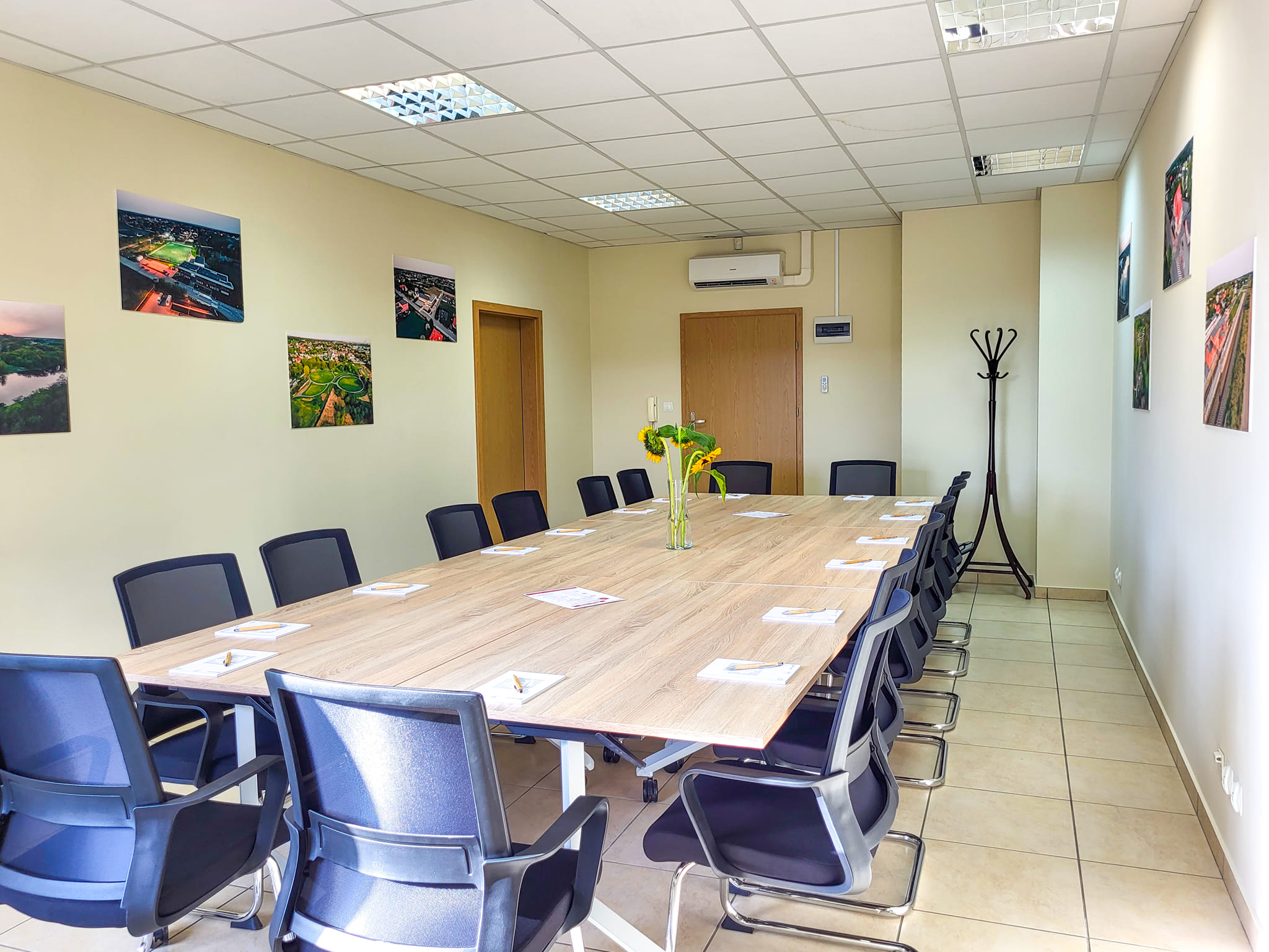 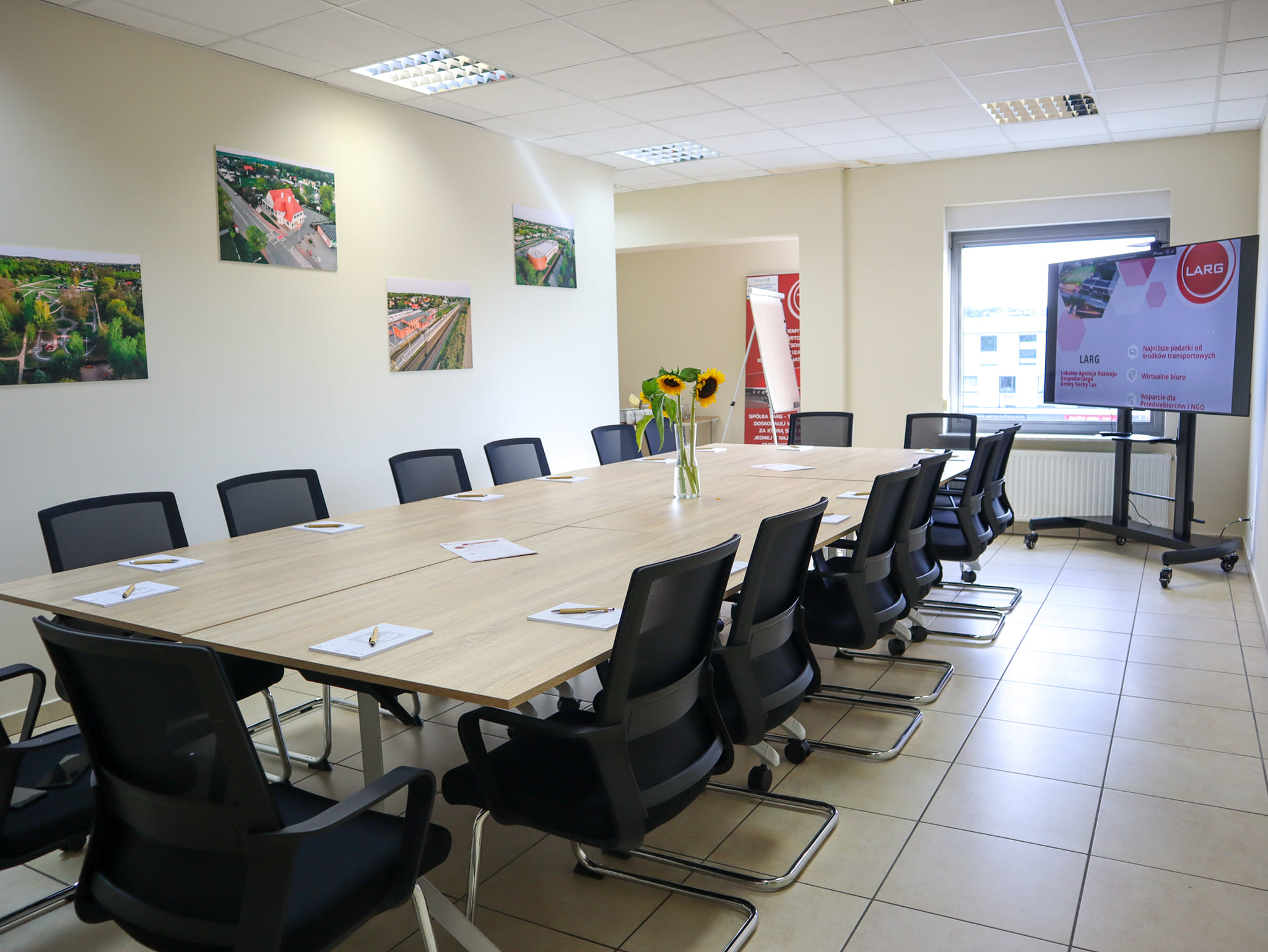 Spadek liczby zarejestrowanych środków transportowych
Plany dotyczące utrzymania liczby środków transportowych
- kampania promocyjno- reklamowa 
(konkurencja jest coraz większa bez intensywnej kampanii jest ryzyko spadku liczby rejestrowanych pojazdów i wpływu do budżetu Gminy)

- rozwój LargOffice 
(to jeden z elementów wspólnych z rejestracją pojazdów) pakiety, largomat, usprawnienie systemu

- strategia benefitów dla Klientów rejestrujących pojazdy
Co do tej pory w ramach wsparcia?
- cykliczne informacje o naborach dla sektora biznesu, NGO, sektora publicznego
- szkolenie dla przedsiębiorców z obszaru HoReCa
- rozpoznanie i konsultacje z przestawicielami UG dot programu CLIMAX
- rozpoczęcie przygotowań do Strategii Rozwoju Gminy 
- rozpoczęcie przygotowań do GPR
O GPR kilka słów:
Doradztwo w zakresie GPR (Gminny Program Rewitalizacji):

-rozpoznanie kryteriów
-rozpoznanie nieruchomości gminnych z potencjałem rewitalizacji
-wskazanie obiektu (stara świetlica) w Złotnikach Wsi
-przedstawienie możliwości obiektu z adaptacją na dzienny dom seniora z powierzchnią realizacji zadań z obszaru rozwoju gospodarczego i społecznego oraz adaptacją terenów zielonych wokół obiektu
Co do tej pory w obszarze środków zewnętrznych?
- rozpoczęcie pracy nad tworzeniem wniosku w ramach:  Priorytet FEWP.06 Fundusze europejskie dla Wielkopolski o silniejszym wymiarze społecznym (EFS+)
Działanie 06.03 Wyrównywanie szans kobiet i mężczyzn na


1. Wzmocnienie równości szans kobiet i mężczyzn na lokalnym rynku pracy poprzez m.in. szkolenia, warsztaty, kampanie, doradztwo, konsultacje indywidualne, wsparcie grupowe, panele, grupy doradcze.


2. Poprawienie sytuacji kobiet na rynku pracy poprzez aktywizację zawodową i społeczną
Potrzeby związane z rozwojem działalności LARG w 2025
kampania promocyjno-reklamową (pozycjonowanie, portale branżowe, materiały promocyjne, komunikacja itp)

doposażenie sali konferencyjnej m.in. aneks kuchenny

Largomat 

program do zarządzania wirtualnym biurem
1
Monitoring aktualnych konkursów funduszy zewnętrznych dla sektora administracji publicznej, sektora biznesu i trzeciego sektora, promowanie i informowanie potencjalnych interesariuszy o konkursach 

2
Współpraca z Urzędem Gminy i doradztwo dla jednostek organizacyjnych w obszarze funduszy zewnętrznych (Centrum Kultury i Biblioteka Publiczna, Ośrodek Pomocy Społecznej, spółki gminne) – informowanie o naborach, rekomendowanie, wsparcie w obszarze kwalifikowalności projektów

3
Doradztwo oraz szkolenia z obszaru funduszy zewnętrznych, kompetencji miękkich, promocji dla sektora biznesu (dyżury doradcze, szkolenia itp.)

4
Wsparcie Gminy w obszarze budowania konkurencyjności celem pozyskiwania nowych inwestorów (wsparcie merytoryczne w możliwościach pozyskiwania funduszy unijnych, umożliwienie form reklamy, udostępnianie pakietu LargOffice

5
Wsparcie promocji Gminy Suchy Las oraz promocja działań Larg Office w social mediach

 6
Wsparcie działań trzeciego sektora poprzez organizację przestrzeni sieciowania, organizację spotkań, szkoleń, pomoc w tworzeniu wniosków do funduszy pozagminnych 
7
Działalność związana z pozyskiwaniem dla Gminy Suchy Las wpływów finansowych wynikających z podatku od środków transportu
Nowa oferta w ramach współpracy w obszarze działania operacyjnego spółki
Pytania i odpowiedzi
Lokalna Agencja Rozwoju Gospodarczego 
Gminy Suchy Las
DZIĘKUJĘ ZA UWAGĘ
www.larg.com.pl
ul. Obornicka 117
62-002 Suchy Las